Hematology
438 teamwork
| Summary
Done by:
| Elaf Almusahel 
| Njoud Alali
| Lamiss Alzahrani 
| Muneera AlKhorayef 
| Mohammed Alshalan
| Saud bin queid
Color index: 
Red: Important 
Gray: Extra, notes
Editing file
| Anemia
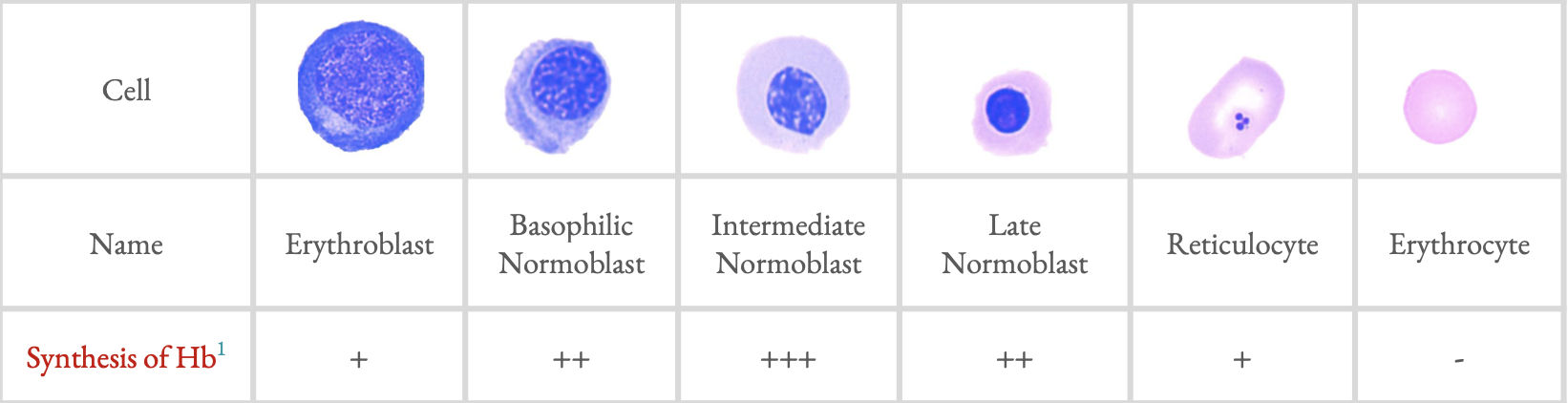 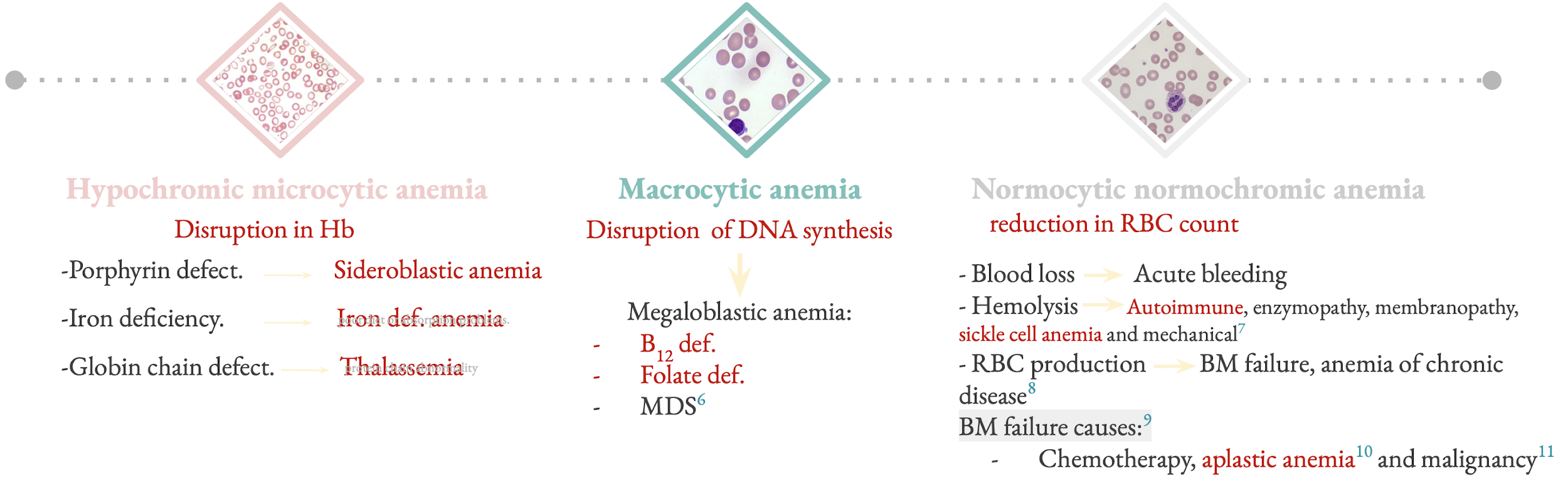 Iron Deﬁciency Anemia
| Haemoglobinopathies
| Acute leukemia
Diagnosis: Microscopy shows >20% Blast cells
Markers:
1- Stem cell: CD34 + TDT
2- Myeloid: MPO
3- B-Lymphoid: CD19
4- T- Lymphoid: CD3
Blast cells:
                  1- Myeloblast
                  2- Lymphoblast
Myeloblast
Lymphoblast
T-ALL
B-ALL
+CD19
+CD3
(4,11) (9,22) (12,21)
1- Pancytopenia 2- Lymphadenopathy
Mediastinal Mass
| Megaloblastic Anemia
impaired DNA synthesis which results in enlarged RBCs
Vitamin B 12 and folate nutrition and absorption :
Haematological findings in Megaloblastic Anaemia :
| Lymphoproliferative disorders :
Autoimmune
Infection 
Malignant
Causes :
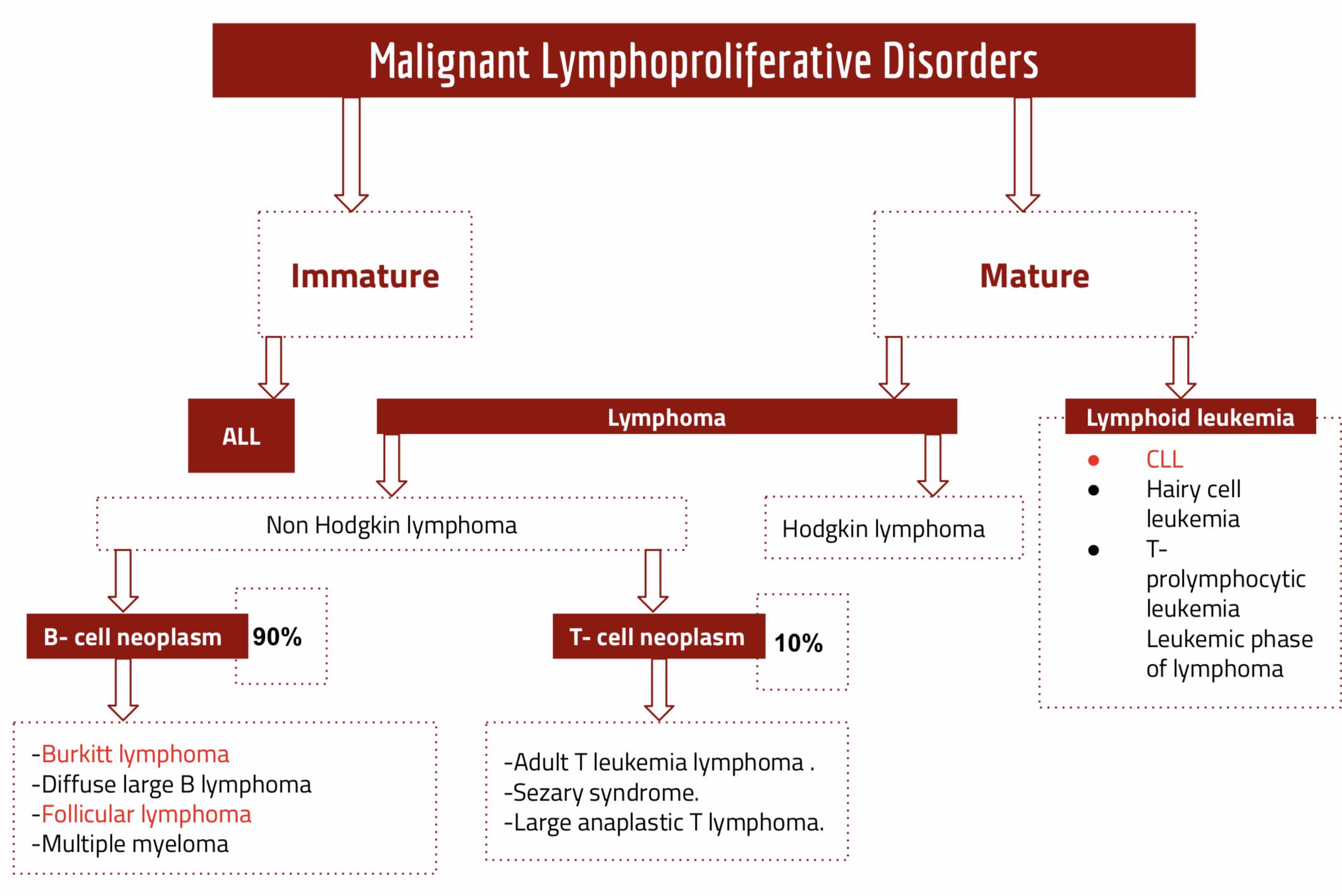 | Polycythemia
| Approach to Hemolysis
Hemolytic Anemia: is a shorten in lifespan of RBC that can’t be compensated by bone marrow.
Classiﬁcation of  Hemolytic Anemias
| Bleeding disorders
Correlation of coagulation factor activity and disease severity in haemophilia A or B